DIGITISATION OF OPERATIONS & INDUSTRY 4.0
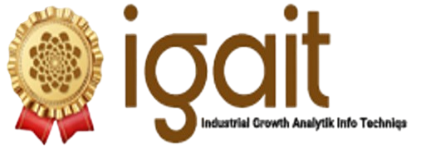 DIGITAL
 TIME STDUY
&  INDUSTRY
 4-0 BENEFITS
EASY & 
EFFECTIVE
PLANNING
REDUCE 
SMV/SAM
& INCRESE
EFFICIENCY
 BY 30%
INDUSTRIAL 
ENGINEERING
AUTOMATION
VAS
SET PROVABLE
SCIENTIFIC
TARGETS
SYNCHRONISE
OPERATIONS
ACROSS 
LOCATIONS
VAS – Visual Analysis Systema
www.igaitconsulting.com
WELCOME TO IGAIT
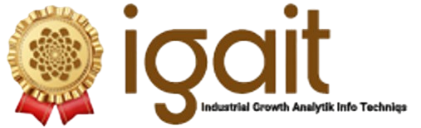 Background
IGAIT, is a management consultancy company working in area of productivity improvement, Imparting productivity improvement skills and developing solutions for the apparel Industry.
I NDUSTRIAL 
G ROWTH 
A NALYTIK 
 I NFO 
T ECHNIQS
Capabilities
Production &Profit improvement solutions
Industry 4-0 digitization solutions 
TOC  Bottleneck Solutions
Time study/Industrial Engineering
Real Time Shop Floor Software 
Machine Planning & Maintenance Solutions
Accreditations
Aditya Birla
Aqurelle
Ambattur Clothing
Arvind Mills
Neelkamal & Must Group
VAS – Visual Analysis Systema
www.igaitconsulting.com
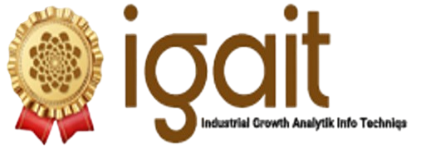 1. PRODUCTION IMPROVEMENT

2. CALCULATION  SMV/SAM BUYERS

3. SKILL MATRIX, TRAINING, SKILL IMPROVEMENT

4. OPERATION STANDARDISATION ACROSS LOCATIONS

5. VAS IN CUTTING/SEWING/FINISHING/DYEING/SPINNING

6. INDUSTRIAL ENGINEERING DRIVEN BY SYSTEMS INSTEAD OF ADHOC TEMPORARY STAFFS
VAS – Visual Analysis Systema
www.igaitconsulting.com
USES OF SAM/SMV IN GARMENT INDUSTRY
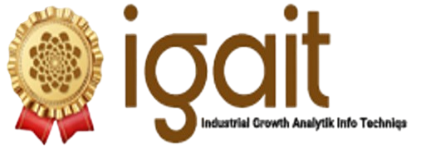 COSTING &
 QUOTE TO 
CLIENTS
EFFICIENCY
INCENTIVE
CALCULATION
TARGET
FIXING FOR
OPERATORS
ONTIME
DELIVERY
PLANNING 
FOR 
PRODUCTION
SAM /SMV
VAS – Visual Analysis Systema
www.igaitconsulting.com
EXISTING METHODS OF TIME STUDY ARE NOT DOCUMENTED &  NOT PROVABLE
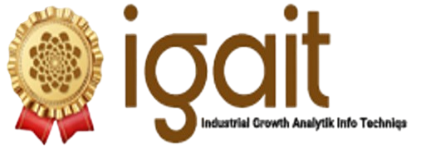 MANY NUMBER OF WORK CYCLES TO BE TIMED TO OBTAIN RELIABLE AVG.
PRE-DETERMINED INTERNATIONAL VALUES FOR EACH ELEMENT IS IDENTIFIED  AND ADDED
VALUES ARE DETERMINED BASED ON PAST EXPERIENCE
 / HISTORICAL DATA
VALUES ARE DETERMINED BASED ON OVERALL FACTORY EFFICIENCY
VAS – Visual Analysis Systema
www.igaitconsulting.com
EFFECTS OF WRONG TARGET
 SETTING SMV / SAM
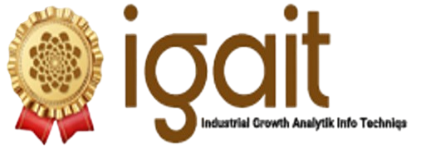 HIGHER SMV/SAM  LEADS TO HIGHER COSTING AND  AT TIMES MAY LOSE THE ORDER
WITH HIGH SMV/SAM DIFFICULT TO GET ORDER AND WITH LOW SMV/SAM, COMPANY LOSES ORDER
BIG VARIANCE BETWEEN THE PLAN AND PRODUCTION, LOWER EFFICENCY AND MORE FIREFIGHTING
NO PROPER DOCUMENTATION TO EXPLAIN THE OPERATORS/MANAGERS  ABOUT ACHIEVING TARGETS
WORKFORCE LOSES MORALE AND DO NOT TAKE THE TARGET SERIOUSLY
VAS – Visual Analysis Systema
www.igaitconsulting.com
WRONG SMV/SAM & FUNDAMENTAL CAUSES OF
 LOW EFFICIENCY
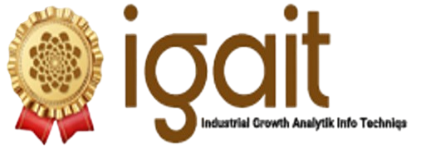 operators struggle to achieve the target, the line balance plan becomes difficult wrong
WRONG SMV/SAM LEADS TO UNACHIEVABLE OR WRONG TARGETS,  SOME OPERATORS FIND IT VERY  EASY
 AND SOME VERY DIFFICULT
WHEN PRODUCTION IS NOT AS PER PLAN, THER IS NO EFFECTIVE INTERVENTION METHODS
TARGETS BECOME TOUGH TO ACHIEVE AND PLANNING BECOMES PROBLEM  WRONG COSTING LEADS TO LOSSES
ABSENTEEISM  AND LABOUR TURNOVER BECOMES HIGH
VAS – Visual Analysis Systema
www.igaitconsulting.com
WHY DO YOU NEED TO AUDIT /RESET YOUR SMV/SAM ????
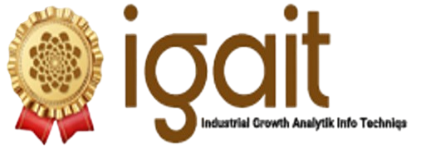 VERY IMPORTANT TO ANALYSE VARIANCE BETWEEN TARGETS AND ACTUALS   AND RESET  SAM/SMV
SOME COMPANIES THINK THE SAM/SMV IS HOLY AND DON’T CHANGE IT FOR DECADES.
GSD / MTM/PRO SMV/EASY SMV  ARE ALL ESTIMATES  OF  INTERNATIONAL STANDARD; BUT AT SOME POINT YOU HAVE TO PLAN AND PRODUCE ON THE BASIS OF ACTUALS ONLY
ALMOST ALL FACTORIES WORK OUT DIFFERENT SAM/SMV, BECAUSE OF USING WRONG CODES OR BECAUSE OF THE DIFFERENT  SKILL LEVELS OF THE INDUSTRIAL ENGINEER
YOU CAN PLAN ON ESTIMATED  TARGET; BUT ESTIMATES ARE NOT REALITY
YOU NEED TO  ALIGN YOUR ESTIMATE WITH REALITY AT THE EARLIEST POSSIBLE
WHEN YOU PLAN YOUR PRODUCTION ON STANDARD ESTIMATE,   SOME  OPERATORS ARE LOADED WITH MORE WORK AND SOME LESS; LEADING TO DISSATISFACTION LOWER MORALE
GREATER THE DIFFERENCE BETWEEN ESTIMATE AND REALITY ; LOWER IS THE EFFICIENCY
OK TO ESTIMATE WHEN YOU DON’T HAVE THE REAL FIGURES,   BUT WHY USE UNCERTAIN ESTIMATES; WHEN YOU CAN USE THE REALITY
TWO TYPES OF ERRORS,  ONE IS THE  CODE  AND SECOND IS THE SKILL OF THE USER
VAS – Visual Analysis Systema
www.igaitconsulting.com
WHY USING SMV/SAM STANDARDS WORKS FOR COSTING , BUT NOT FOR PRODUCION/PLANNING
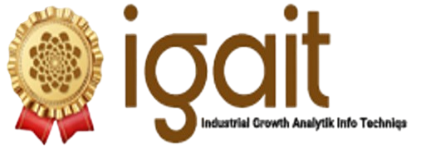 HOW VARIATIONS EFFECT THE FINAL OUTPUT
INTERNATIONAL STANDARDS ARE IN ITSELF NOT ABSOLUTE BUT A STANDARD ONLY
VARIATION 1:   IS THE CALCULATIONS OF ELEMENTS AND SEQUENCE MISTAKE, OF THE SKILLED ENGINEER TO CALCULATE THE CODES AND ARRIVE AT SMV
VARIATON 2: DIFFERENT FACTORIES USE DIFFERENT MACHINES, LEADING TO VARIATONS
VARIATION 3:  SKILL LEVEL OF OPERATORS
VARIATION4:  METHOD CHANGE OF INDIVIDUAL OPERATORS
VARIATION 5:  LOCAL VARIATIONS ON THE DATE OF PRODUCTIO
ACTUAL PRODUCTION
NOW COMPANIES IF THE TARGET IS 100 AND PRODUCTION IS 60;  CALCULATE THE EFFICIENCY AT 60%;  WHICH ITSELF LEADS TO WRONG CONCLUSIONS
VAS – Visual Analysis Systema
www.igaitconsulting.com
WHY AVERAGING OF ALL OPERATIONS MISLEADS
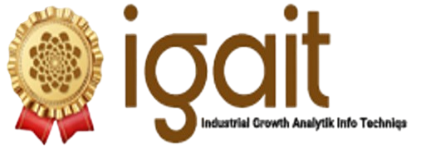 SUPPOSE  OPERATION A  = 100 AND OPERATION B-=70.   THEN AVERAGE TARGET IS 85.
WHEN OPERATOR B CAPACITY IS ONLY 70;   HOW CAN HE ACHIEVE MORE THAN 70 AND HOW THE TOAL LINE CAN ACHIEVE 85.

SO FUNDAMENTALLY  ARRIVING AT LINE TARGET BASED ON THE AVERAGE OF ALLOPERATIONS  IS WRONG. UNLIKE OTHER INDUSTRIES IN GARMENT IT IS NOT POSSIBLE TO ALLOCATE WORK OF ONE MACHINE TO ANOTHER

INSTEAD THE LINE TARGET SHOULD BE BASED ON THE BOTTLENECK OPERATION ONLY
VAS – Visual Analysis Systema
www.igaitconsulting.com
METHODS OF TIME STUDY
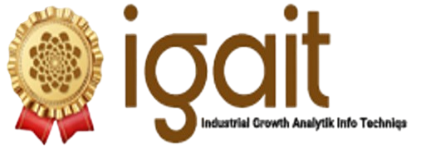 Deviation from the standard method may lead to spending excess time to do the same activity which leads to process imbalance result into reduced profitability to the organization
With limited application in practice whereas work measurement is one important activity and should be done with utmost care and accuracy. 
.
Sticking to the standard time is also an indicator of organization health which results into on-time delivery of goods.
The IE functions in most factories is primarily limited to work measurement which constitutes method study and time study of the same method.
VAS – Visual Analysis Systema
www.igaitconsulting.com
TARGETS PROVIDE DIRECTION & FOCUS
TARGETS GIVE CLARITY TO DECISION MAKING
TARGETS GIVE A SENSE OF PERSONAL 
        SATISFACTION
TARGETS HELP MAINTAIN MOTIVATION, ESPECIALLY DURING SETBACKS
BENEFITS OF RIGHT TARGETS SETTING
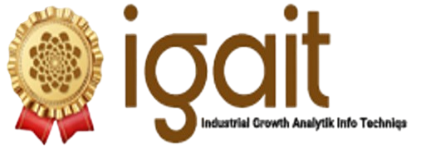 VAS – Visual Analysis Systema
www.igaitconsulting.com
INSANITY
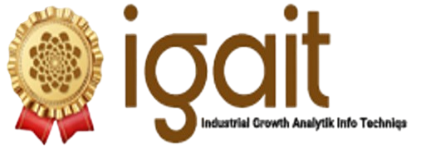 VAS – Visual Analysis Systema
www.igaitconsulting.com
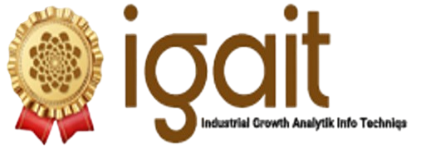 INTRODUCING  
VISUAL ANALYSIS SYSTEMA
VAS – Visual Analysis Systema
www.igaitconsulting.com
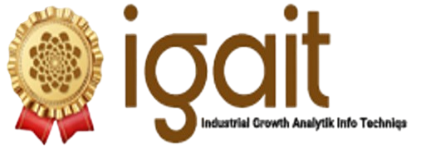 PRODUCTION IMPROVEMENT DEPENDS ON
LINE
BALANCE
TARGET
SETTING
SKILL
MATRIX
PRODUCTION 
IMPROVEMENT
SMV
SAM
TIME STUDY
VAS – Visual Analysis Systema
www.igaitconsulting.com
STUDY WITH VAS
ATTACK THE BOTTLENECK AREA
ATTACK THE BOTTLENECK AREA
PROPOSED METHOD AND THEN MAKE THAT STANDARD METHOD
GET PRODUCTION IMPROVEMENT
IDENTIFY THE BOTTLENECK USING LINE BALANCE
IMPLEMENT ALL LINE THE STANDARD METHOD
WORK STUDY USING BY USING VAS
WE NEED TO MAKE VIDEO
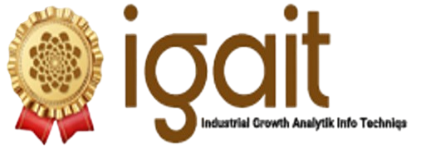 CYCLE TIME ANALYSIS FOR METHOD IMPROVEMENT AND IMPLEMENTATION
OPERATION OF VAS SOFTWARE
VAS – Visual Analysis Systema
www.igaitconsulting.com
VAS – SOFTWARE BENEFITS
MANAGE DIFFICULT OPERATIONS WITH VIDEO TRAINING
IMPROVE SAM VALUE OF YOUR GARMENTS
MAXIMIZE YOUR OPERATORS POTENTIAL
CONTROL THE LINE MORE EFFICIENTLY
MANAGE ABSENTEEISM
HELPS INDUSTRIAL ENGINEER VISUALLY EXPLAIN
ACCURATE & DOCUMENTED TIME STUDY
RE-BALANCE WITH AVAILABLE MANPOWER
HELPS YOUR TEAM TO VISUALLY ANALYZE ISSUES
TRAIN YOUR LOW SKILLED OPERATORS
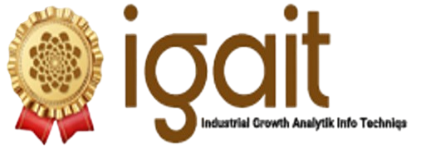 VAS – Visual Analysis Systema
www.igaitconsulting.com
VAS – IMPROVED LINE BALANCING
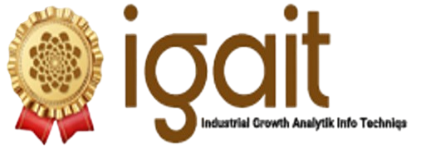 LINE BALANCING IS MORE SCIENTIFIC
WHAT IF SITUATION CAN BE ANALYZED
BY BREAKING OPERATIONS INTO SMALLER OPERATIONS, POSSIBLE FOR BETTER  BALANCING BY WORK TRANSFER
BY IMPROVING THE BOTTLENECK OPERATION BY A FEW SECONDS,
SUBSTANTIAL PRODUCTION INCREASE IS POSSIBLE
YAMASAKI CHARTS AND DEEPER LINE BALANCING IS ACHIEVED
HELPS IMPROVE SKILL LEVELS OF PRODUCTION PEOPLE IN LINE BALANCING
HELPS IN ADVANCED PLANNING
VAS – Visual Analysis Systema
www.igaitconsulting.com
VAS – IMPROVED DECISION MAKING
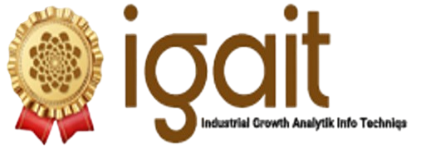 MANY A TIME, DECISION MAKING PEOPLE DO NOT GET TO
UNDERSTAND THE PROBLEM BETTER.
VISUAL OPERATIONS BRING THE FACTORY WORK TO THE DESK TOP.
IN APPAREL MANUFACTURING ACCURATE TIME STUDY IS CRITICAL TO  AVOID WASTEFUL MOVEMENTS.
WASTEFUL MOVEMENTS COST TO TAKES OUT VALUE AND ADDS COST TO THE COMPANY
BY TAKING CONTROL THE MANAGEMENT CAN GAIN WITH THE KNOWLEDGE AND EXPERIENCE OF ALL
VAS – Visual Analysis Systema
www.igaitconsulting.com
VAS – SKILL MATRIX
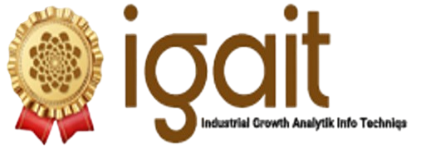 Helps to develop operations standard
Skilled operators have better motion control and better  methods.
By visual we can help others to improve their skill  levels
Company develops a file of skill matrix of various operators  and various operations which is used in improving  productivity up to 40% and more
Guess work is avoided and production team gets better and  clear instructions which is easy to follow
VAS – Visual Analysis Systema
www.igaitconsulting.com
VAS – SHARING ANALYSIS INPUTS
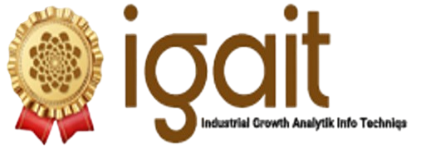 INDUSTRIAL ENGINEERS CAN GET MORE ACCURATE SMV AND SAM  VALUES.
MERCHANDISERS HAVE MORE CLEAR DATA  AND RELIABLE  INFORMATION THAT HELPS THEM IN PRE PRODUCTION PLANNING.
MECHANICS AND SUPERVISORS SHARE INFORMATION ON  ATTACHMENTS / WORK AIDS AND METHODS.
WORKERS GET BETTER INSTRUCTIONS AND TECHNIQUES FOR  IMPROVEMENTS AND LEARN FASTER.
VAS – Visual Analysis Systema
www.igaitconsulting.com
VAS – PRODUCT VALIDATION & PLANNING
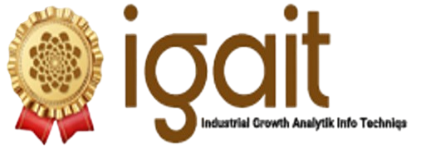 By analyzing the visuals the production cycle is validated  well in advance.
Last minute problem on machines/operators are avoided.
Planning becomes more easy leading to quantum jump in  productivity.
Work instructions and documents are more clear and  accurate.
VAS – Visual Analysis Systema
www.igaitconsulting.com
VAS – ERGONOMICS AND BUYER COMPLIANCE
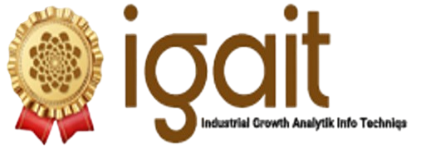 ERGONOMIC PROBLEMS FOR OPERATORS GET HIGHLIGHTED  AND SOLVED.
 OPERATORS CONDITION NOTICED WELL AND IMPROVED.
 PRODUCTIVITY IMPROVED BY AVOIDING DIFFICULT  MOVEMENTS   THAT ADD STRAIN TO THE OPERATOR.
VAS – Visual Analysis Systema
www.igaitconsulting.com
LOCATION & CONTACT DETAILS
INDUSTRIAL GROWTH ANALYTIK INFO TECHNIQS
No.10, 39ᵗʰ Street, Thillai Ganga Nagar,
Nanganallur, Chennai – 600 061
sales@igaitconsulting.com / ravees@isss.bz
9445731156 / Whatsapp       -         6383827805 / Mobile
Email:    sales@igaitconsulting.com
Visit:     www.igaitconsulting.com
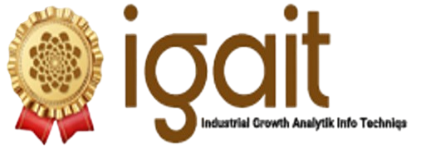 For more details / Testimonials / Free Demo
VAS – Visual Analysis Systema
www.igaitconsulting.com
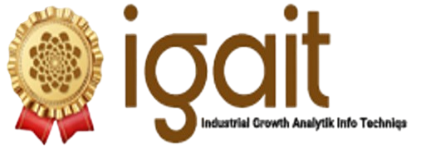 VAS – Visual Analysis Systema
www.igaitconsulting.com